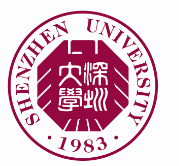 海事平行诉讼/仲裁中（反）禁诉令的司法实践及构建路径
----------兼评武汉海事法院反禁诉令第一案
报告人：郑珠玲
问题的提出：海事诉讼当事人频遭禁诉令冲击
1
思路
2
4
海事诉讼禁诉令频发的原因探析
3
我国是否引入禁诉令的探讨
引入反禁诉令的意义及构建路径
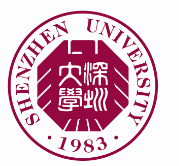 问题的提出：海事诉讼当事人频遭禁诉令冲击
Part1
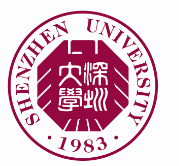 华泰财产保险有限公司深圳分公司vs克利伯租船公司船舶租用合同纠纷
2017年7月21日
2017年6月29日
2017年6月9日
2017年6月8日
武汉海事法院责令被告立即向香港法院申请撤回禁诉令
双方和解，共同向香港法院申请撤销禁诉令
香港法院签发禁诉令
被告以该案存在有效仲裁条款为由，向香港法院申请禁诉令
武汉海事法院立案受理、送达法律文书
2017年6月2日
提起海上货物运输提单纠纷
申请诉前海事请求保全
责令请求人保险公司撤回起诉或禁止请求人保险公司就提单包含或证明的运输合同项下产生的任何纠纷在中华人民共和国启动任何进一步或其他针对被请求人租船公司的诉讼程序。
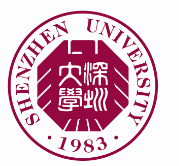 延时符
有关海事禁诉令的司法案例
（2015）鄂民四终字第00194号
（2017）鄂72行保3号
重庆红蜻蜓油脂有限责任公司与白长春花船务公司海上、通海水域货物运输合同纠纷
VS
华泰财产保险有限公司深圳分公司、克利伯租船公司船舶租用合同纠纷
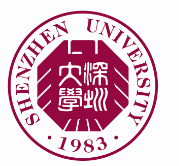 （2004）青海法海商初字第245号
深圳市粮食集团有限公司诉美景伊恩伊公司（FUTURE E.N.E）提单运输货物损害纠纷案
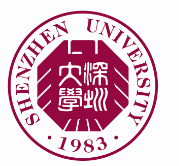 延时符
问题的提出
•我国法院应如何回应禁诉令，
是选择消极回避，还是执行禁诉令？
•我国海事诉讼是否引入禁诉令？
•武汉海事法院反禁诉令裁定是否具有可复制性意义？
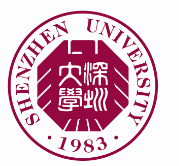 延时符
海事诉讼禁诉令频发的原因探析
Part2
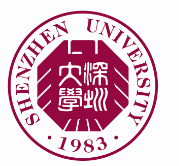 海事仲裁协议/条款效力认定争议  ☛  平行仲裁、平行诉讼
1
班轮提单仲裁条款效力
海事案件的仲裁效力争议
2
租约提单仲裁条款效力
3
运输合同中仲裁条款对保险人的效力
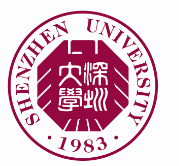 延时符
域外解决平行诉讼/仲裁的禁诉令立法
《1981年高等法院法》第37条第（1）款
英国
《1996年仲裁法》第44条
《 2011年仲裁条例》
《香港国际仲裁中心机构仲裁规则》
中国香港
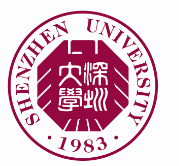 《 2010年新加坡国际仲裁中心仲裁规则》第26条
新加坡
延时符
域外解决平行诉讼/仲裁的禁诉令国际法依据
01
2006年《国际商事仲裁示范法》第17条第1-2款
02
1958年《纽约公约》第3条
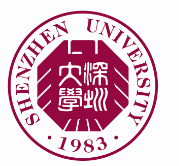 延时符
海事诉讼管辖权扩张  ☛  平行诉讼
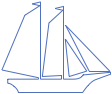 《中华人民共和国海事诉讼特别程序法（1999）》
第六条 海事诉讼的地域管辖，依照《中华人民共和国民事诉讼法》的有关规定。下列海事诉讼的地域管辖，依照以下规定：
（一） 因海事侵权行为提起的诉讼，除依照《中华人民共和国民事诉讼法》第二十九条至第三十一条的规定以外，还可以由船籍港所在地海事法院管辖；
（二） 因海上运输合同纠纷提起的诉讼，除依照《中华人民共和国民事诉讼法》第二十八条的规定以外，还可以由转运港所在地海事法院管辖；
（三） 因海船租用合同纠纷提起的诉讼，由交船港、还船港、船籍港所在地、被告住所地海事法院管辖；
（四） 因海上保赔合同纠纷提起的诉讼，由保赔标的物所在地、事故发生地、被告住所地海事法院管辖；
（五） 因海船的船员劳务合同纠纷提起的诉讼，由原告住所地、合同签订地、船员登船港或者离船港所在地、被告住所地海事法院管辖；
（六） 因海事担保纠纷提起的诉讼，由担保物所在地、被告住所地海事法院管辖；因船舶抵押纠纷提起的诉讼，还可以由船籍港所在地海事法院管辖；
（七） 因海船的船舶所有权、占有权、使用权、优先权纠纷提起的诉讼，由船舶所在地、船籍港所在地、被告住所地海事法院管辖。
延时符
海事诉讼禁诉令频发的原因探析
海事纠纷仲裁协议效力判定争议
禁诉令
平行诉讼/仲裁
海事诉讼管辖权扩张
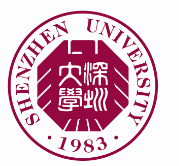 延时符
中国不宜引入禁诉令制度的探讨
Part3
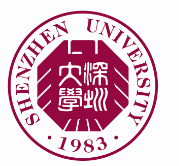 3.1禁诉令的根本缺陷
禁诉令挑战我国立法体系和司法权威
禁诉令在我国无法律基础
禁诉令签发条件无明定标准
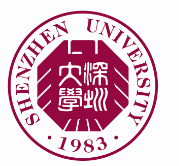 禁诉令在国际上难以被认可和执行
3.1.3禁诉令难以被认可和执行
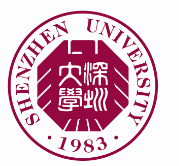 3.2平行程序的替代方案
不方便法院原则
01
在受理在先的情况下，适用承认预期原则
02
其他平行程序的有效替代方案
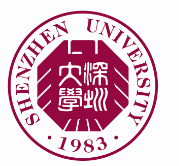 延时符
解决海事平行诉讼/仲裁引入反禁诉令制度的意义及构建路径
Part5
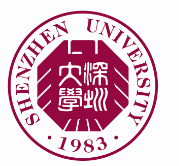 解决海事平行诉讼/仲裁引入反禁诉令制度的意义及构建路径
引入反禁诉令的必要性：免除禁诉令的不利后果
01
02
海事诉讼程序法明晰反禁诉令依据和内涵
反禁诉令的引入
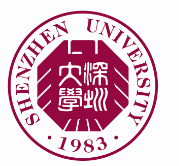 延时符
感谢聆听
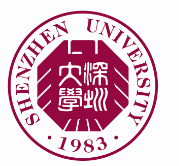